Hoeveel zout uit één volume?
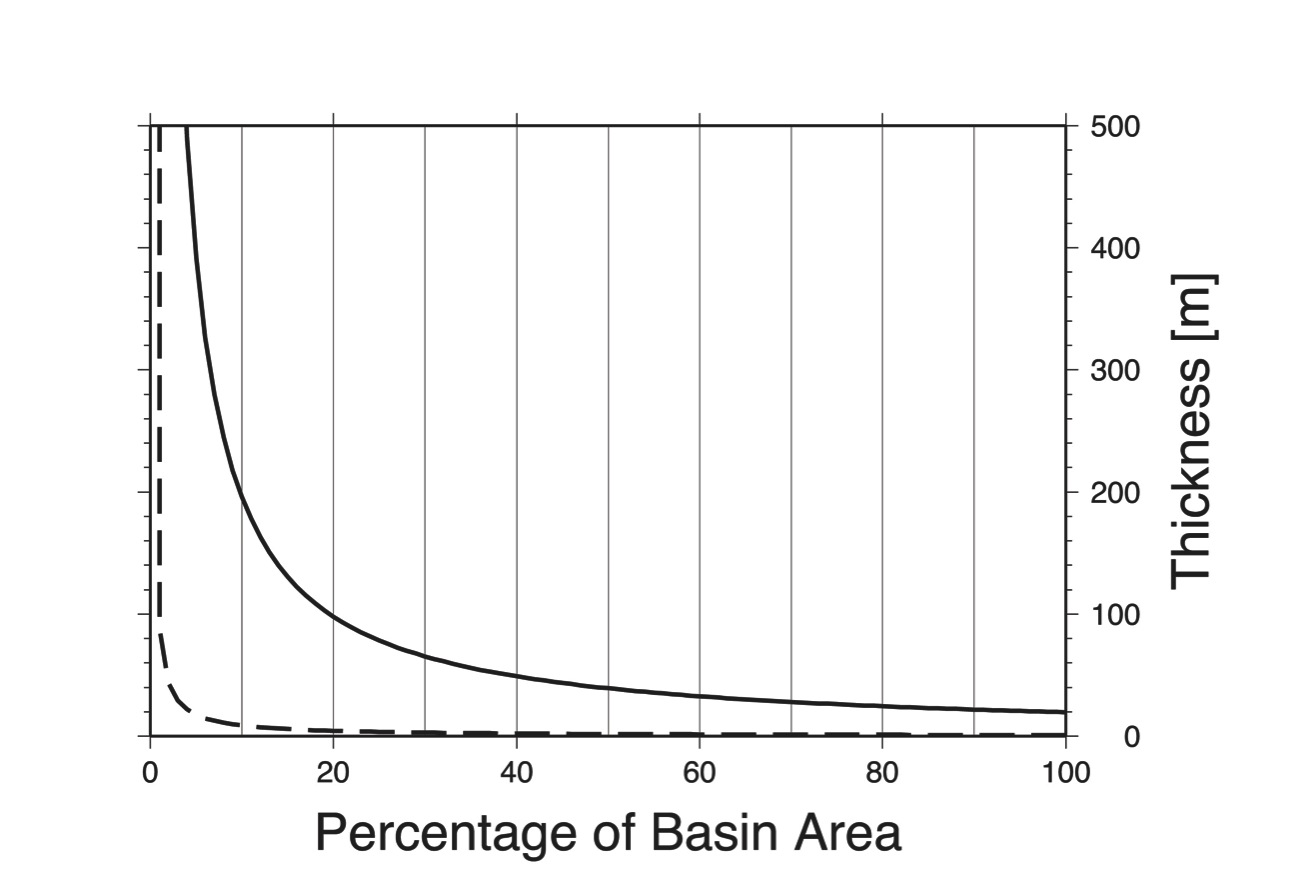 halite
gypsum
Paul Meijer, Aardwetenschappen, UU